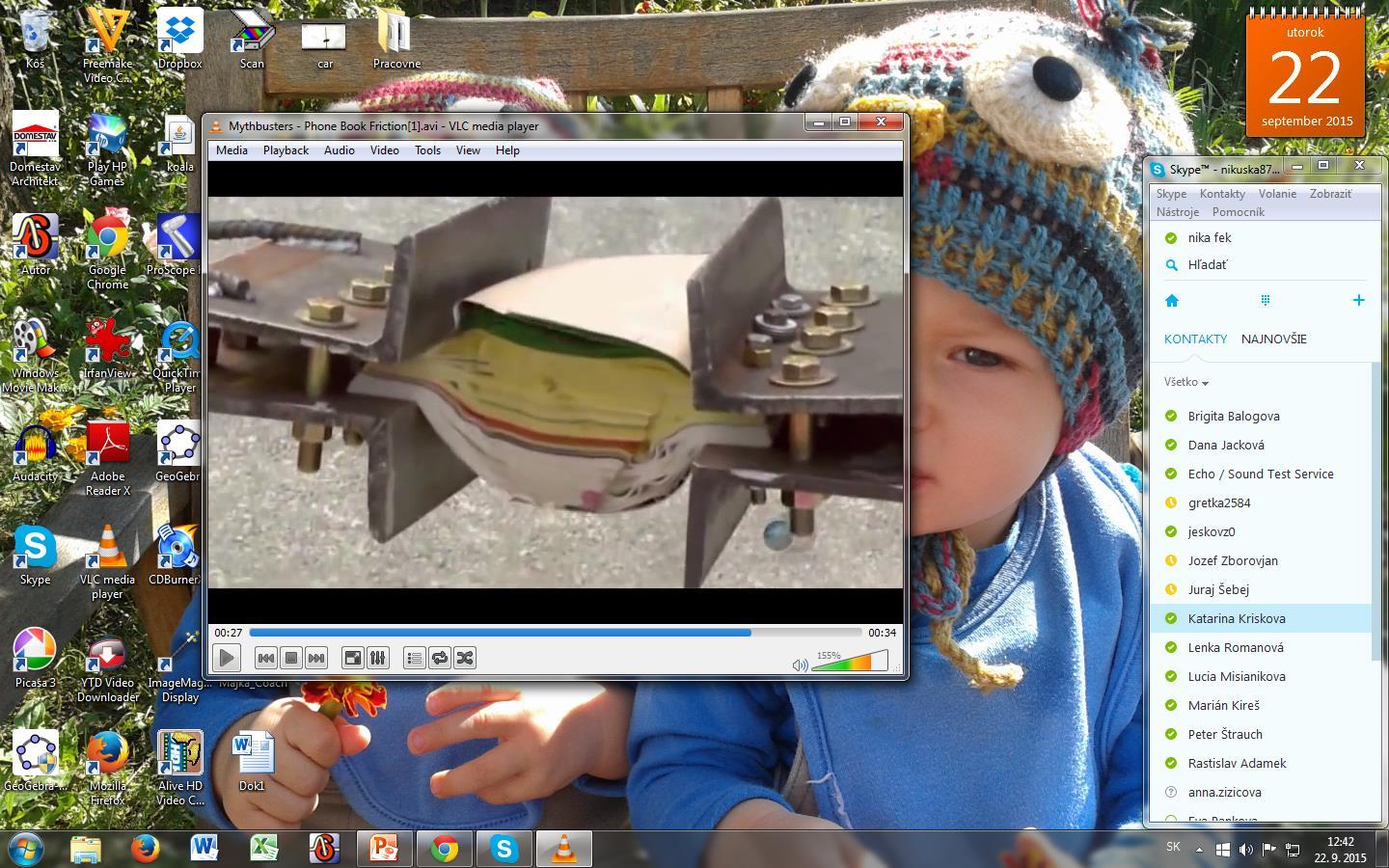 Papierový zverák
TMF 2015/2016
Papierový zverák
Zoberte dve podobné knihy v mäkkej väzbe a preložte cez seba vždy niekoľko strán. Stlačte knihy k sebe, chyťte za chrbty a pokúste sa ich rozdeliť. Preskúmajte parametre určujúce, kedy knihy dokážete oddeliť.
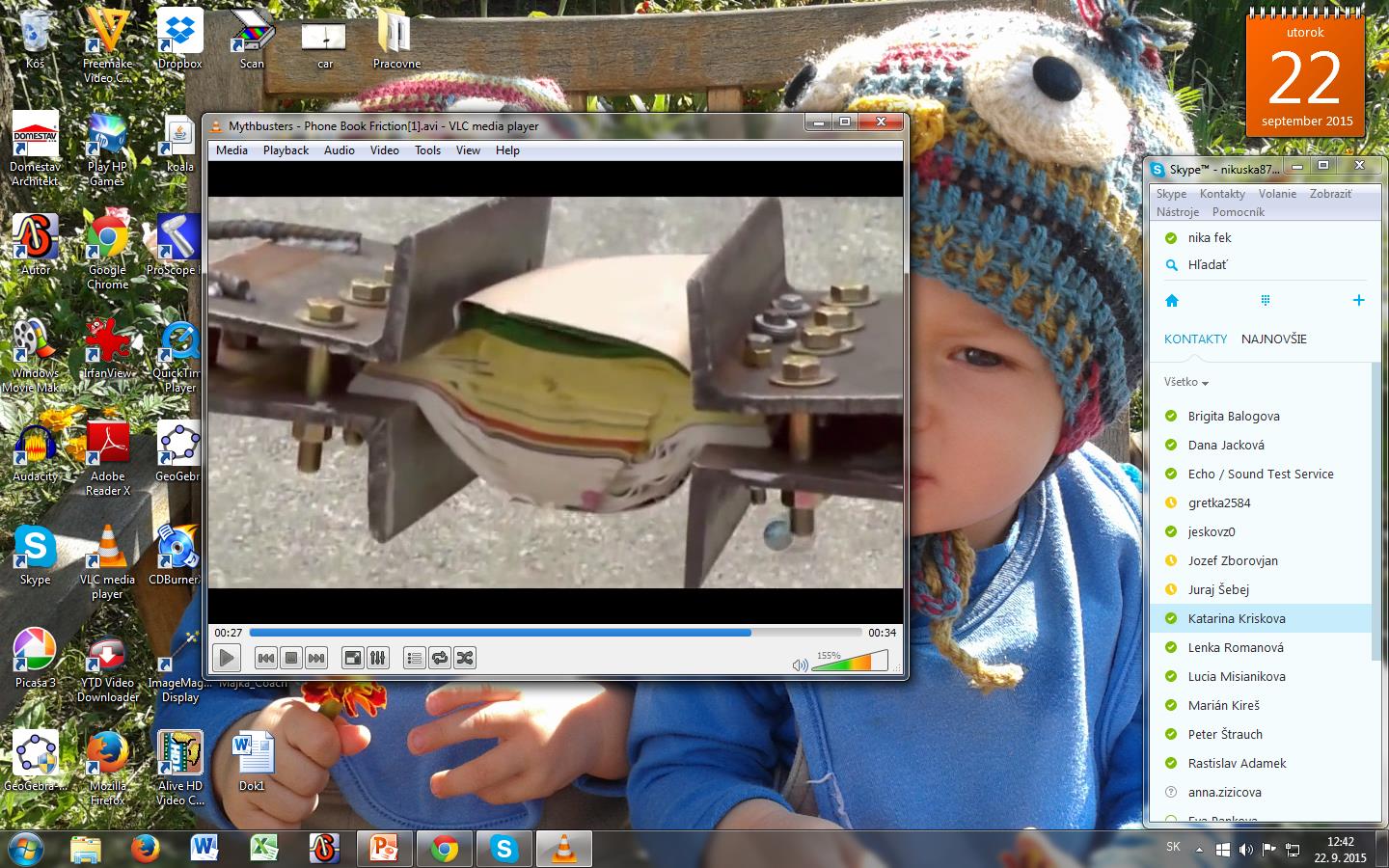 Papierový zverák
Papierový zverák
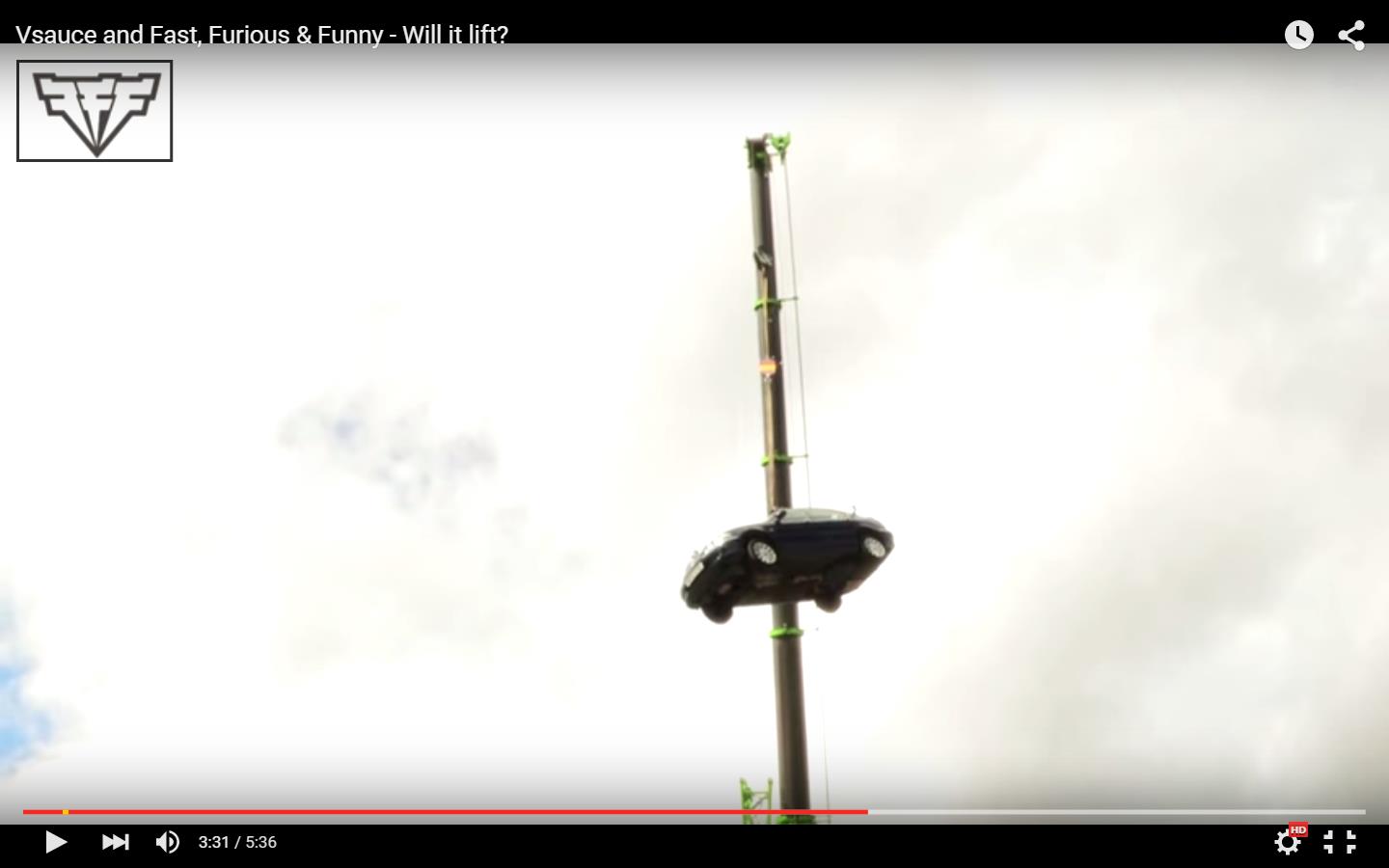 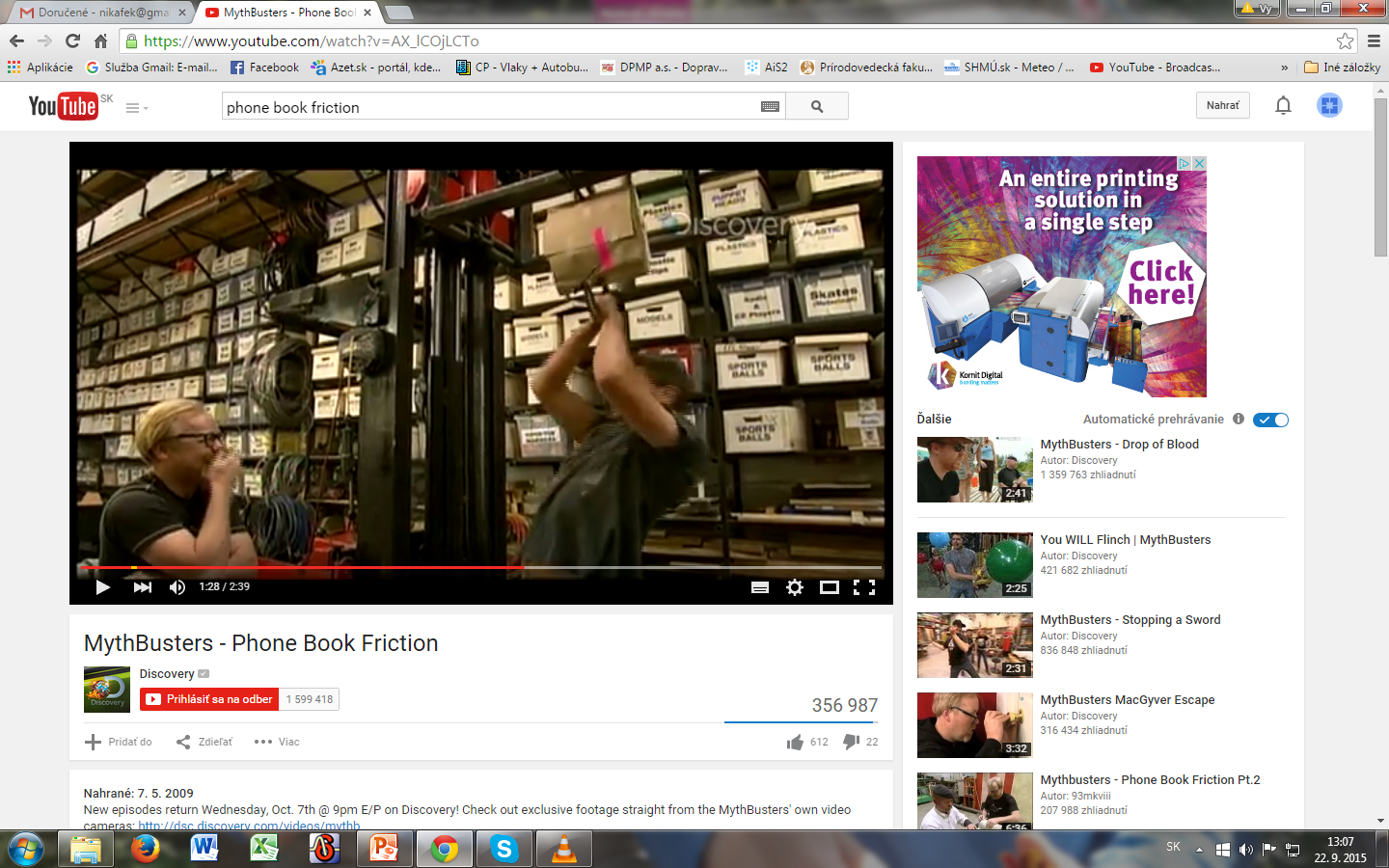 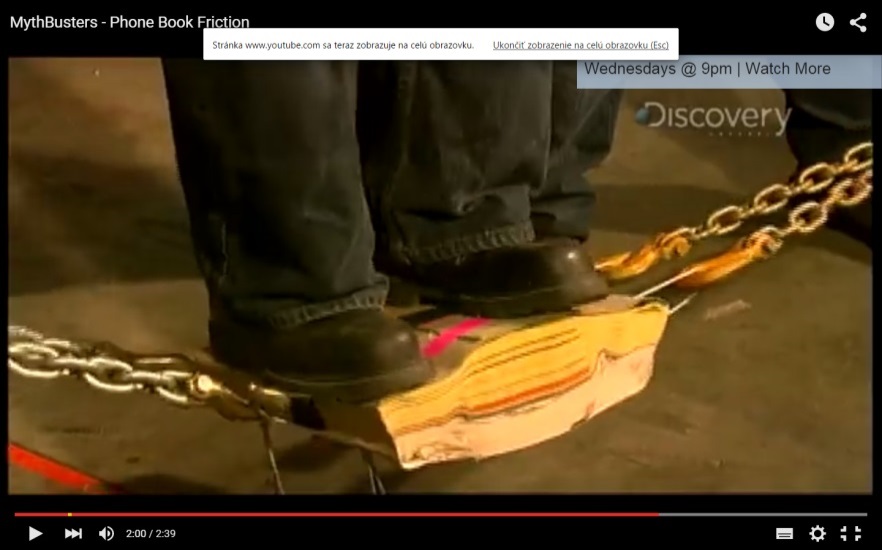 Skúmajme
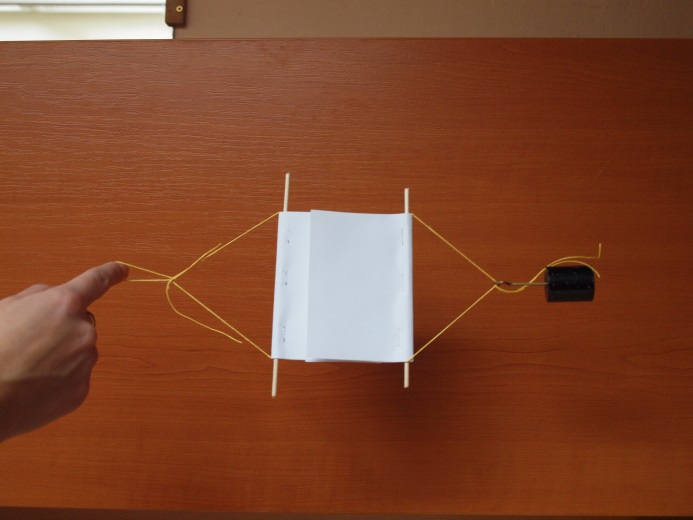 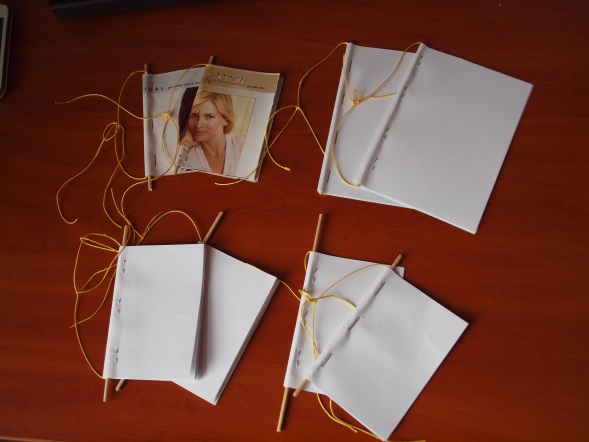 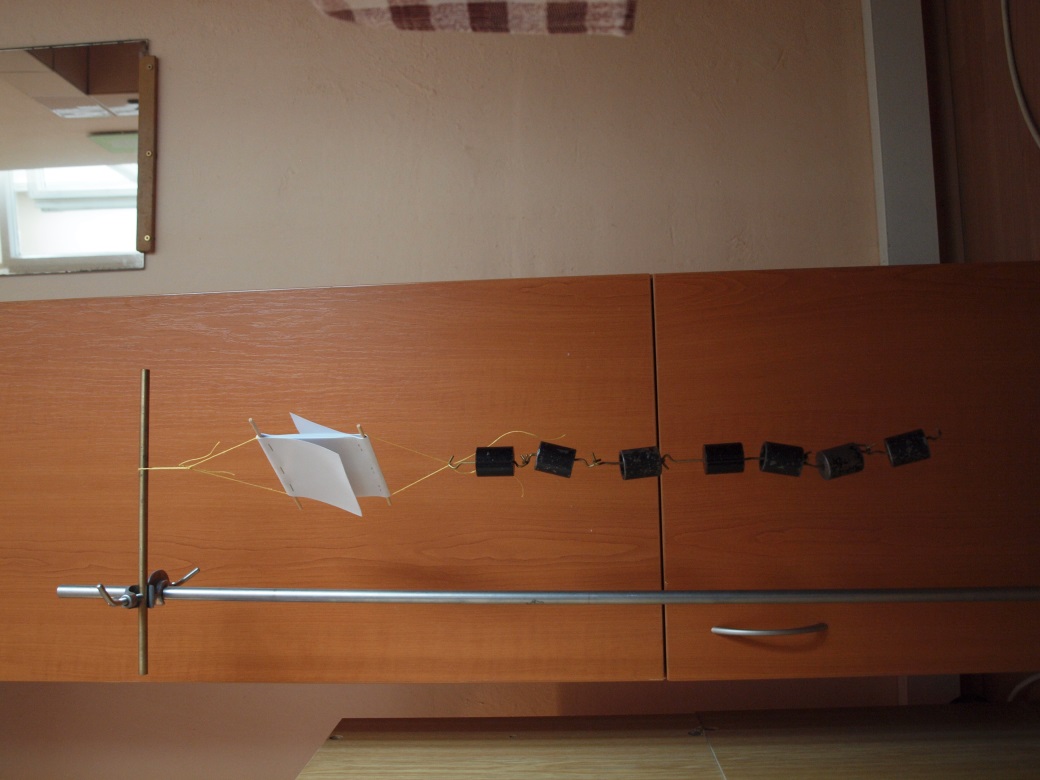 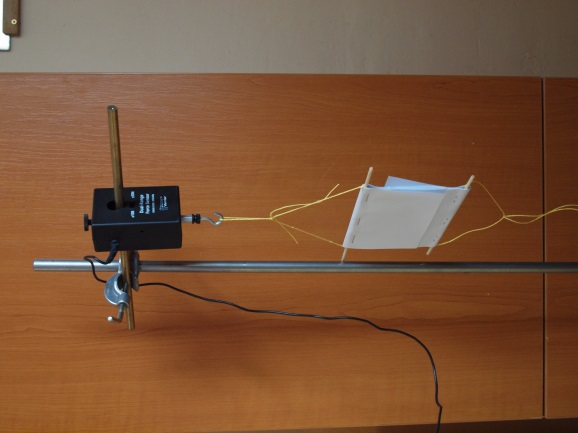 Skúmajme
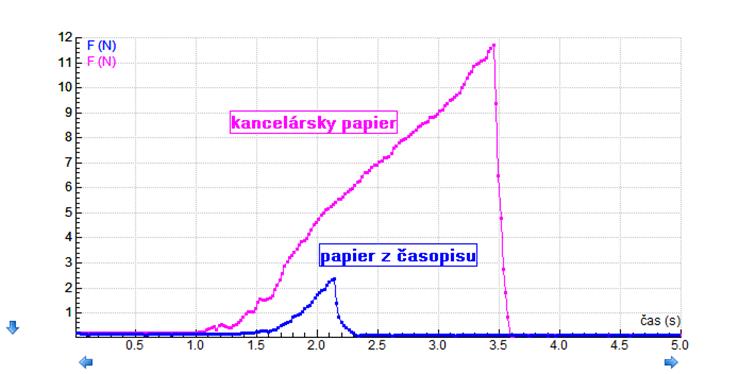 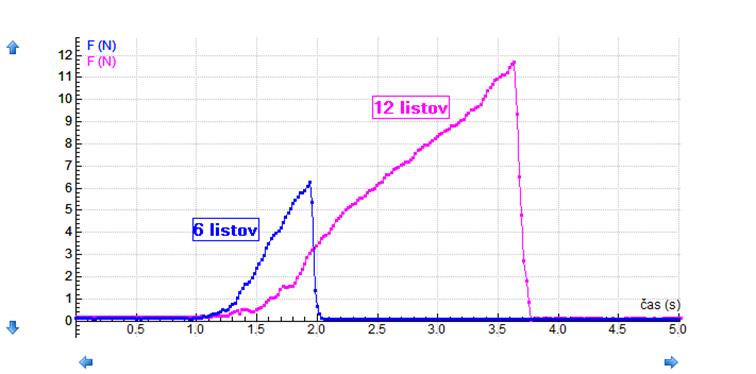 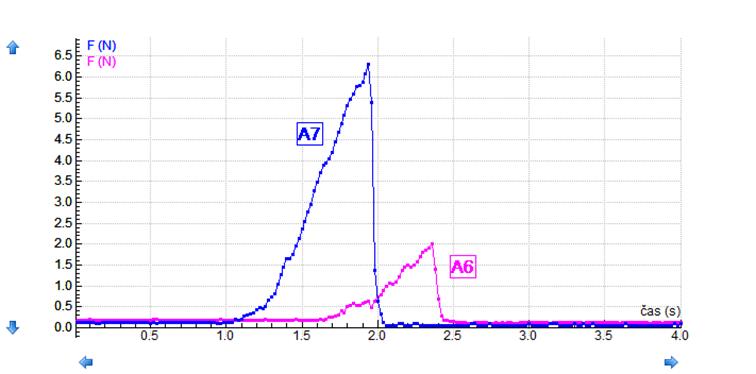 Prečo je to tak?
Trenie (Amontonov– Coulombov zákon) 
veľkosť trecej sily pri šmykovom trení nezávisí od veľkosti styčnej plochy a je úmerná len veľkosti normálovej sily Fn
Papier









Zdroj obrázka: https://www.ndsu.edu/em_lab/images/sem_images/papers/
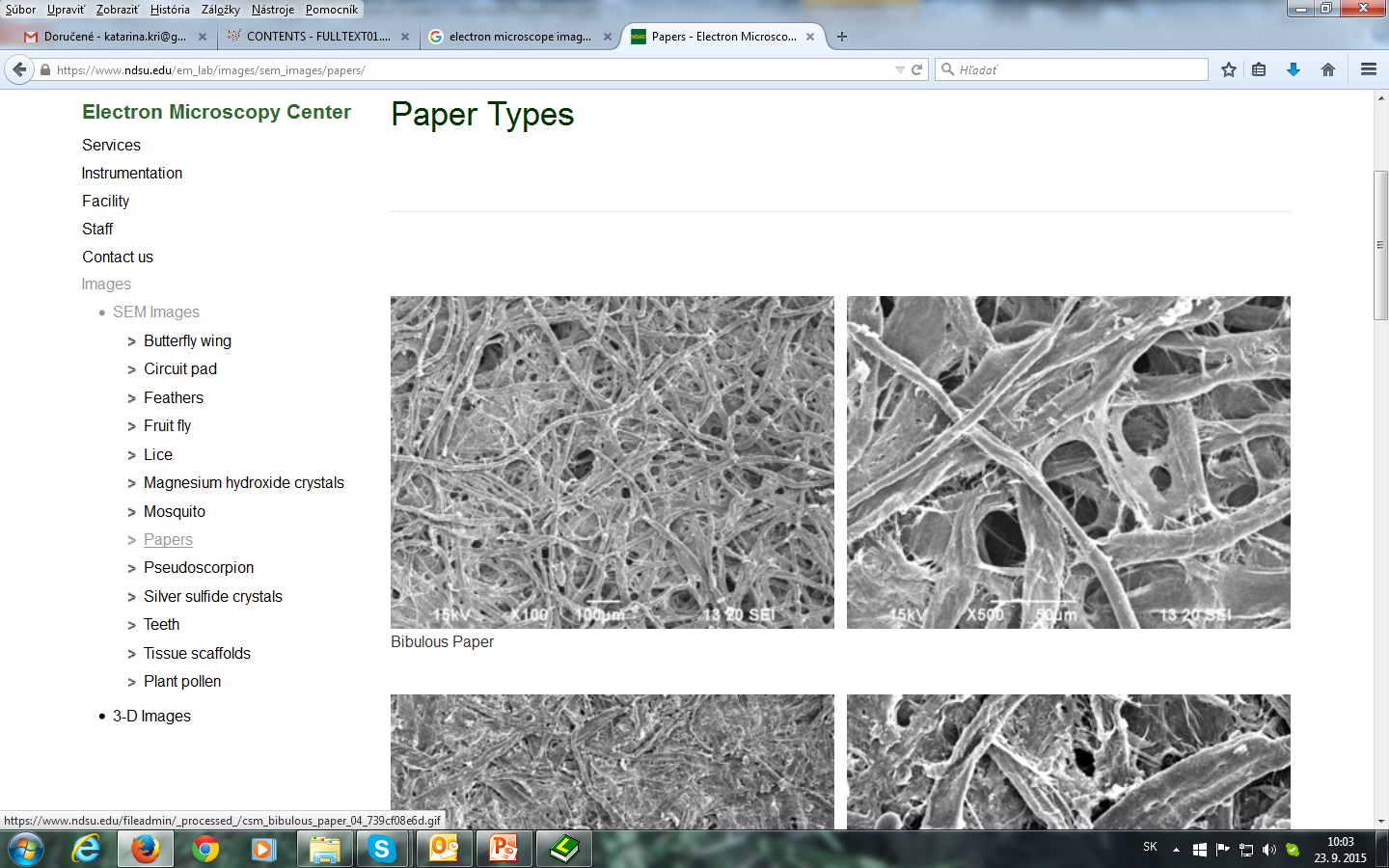 Prečo je to tak?
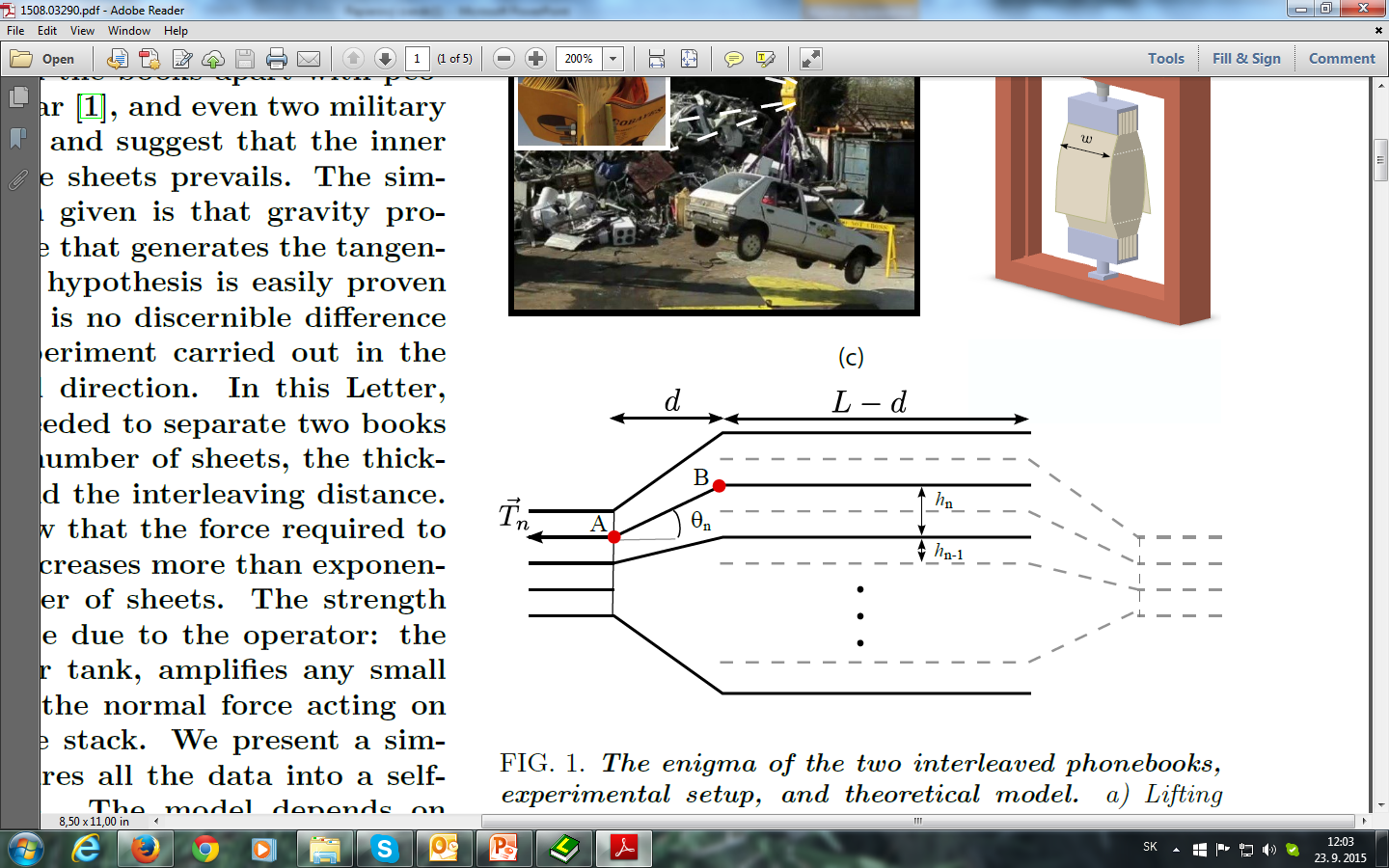 [Speaker Notes: Všímame si polovicu knihy (problém je symetrický pre druhú polovicu). Strany označené n, pričom n = 1 je v strede, až po M strán na kraji.]
Prečo je to tak?
literatúra
H. Alarcon, T. Salez, C. Poulard, J.-F. Bloch, E. Raphael, K. Dalnoki-Veress, F. Restagno. The enigma of the two interleaved phonebooks (2015), arXiv:1508.03290 [physics.class-ph]
MythBusters - Phone Book Friction (youtube.com, from Discovery, May 7, 2009), https://youtu.be/AX_lCOjLCTo
Mythbusters - Phone Book Friction (youtube.com, from KIGENTS, Sep 18, 2008), https://youtu.be/hOt-D_ee-JE
Can the Frictional Force Between Two Interleaved Phone Books Lift A Car? [W/Video] (arborsci.com, 2013), http://www.arborsci.com/cool/can-friction-between-two-interleaved-phone-books-lift-a-car
Pulling apart two interleaved phone books (physics.stackexchange.com, 2014), http://physics.stackexchange.com/questions/135716/pulling-apart-two-interleaved-phone-books
Interlacing pages of books - Need help with understanding (physicsforums.com, 2015), https://www.physicsforums.com/threads/interlacing-pages-of-books-need-help-with-understanding.692173/
Discovery Mythbusters - The Phone Book Myth (youtube.com, Timacious, Nov 29, 2007), https://youtu.be/6sIB2kL-BWc
D. Van Domelen. Showing Area Matters: A Work of Friction. Phys. Teach. 48, 1, 28-29 (2010)
N. Garoff. The fraction between paper surfaces (PHD thesis.) http://kth.diva-portal.org/smash/get/diva2:9212/FULLTEXT01.pdf
E. Corpuz. Student‘s modeling of friction at the Microspoic level. (doctoral thesis) https://perg.phys.ksu.edu/dissertations/corpuz_phd_2006.pdf